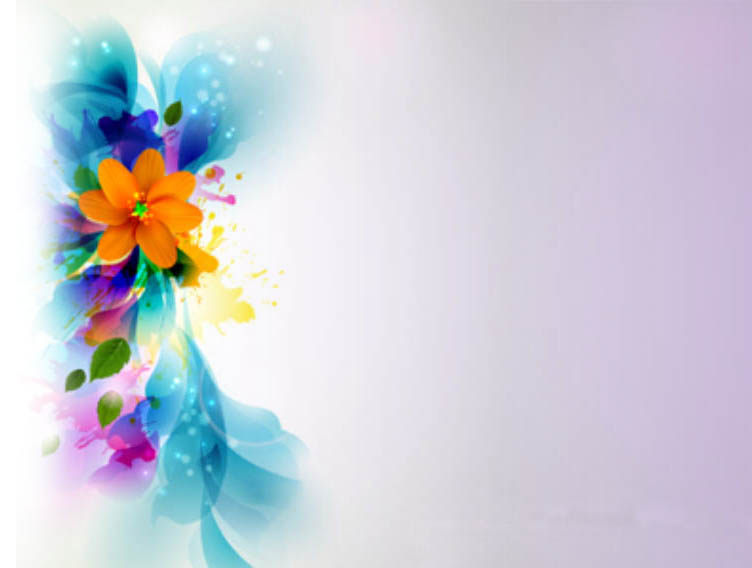 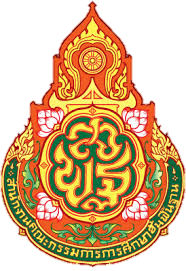 แนวทางการจัดทำรายงานการติดตามประเมินผล
การควบคุมภายในประจำปี 2558
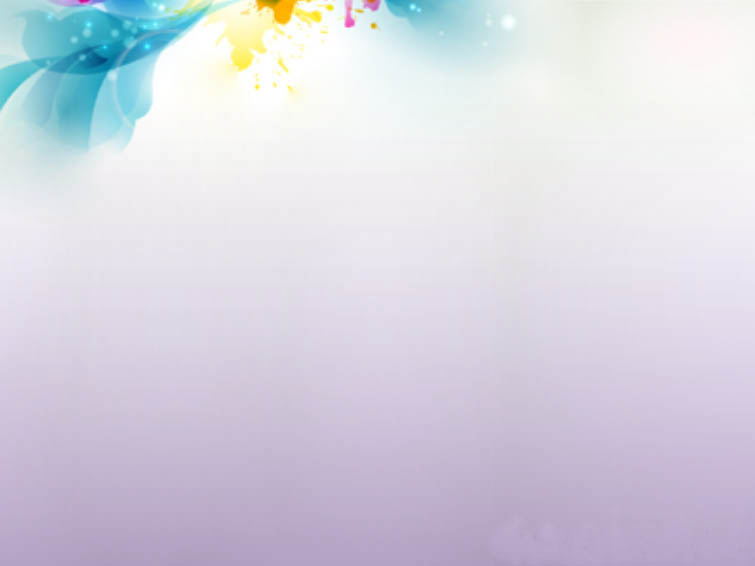 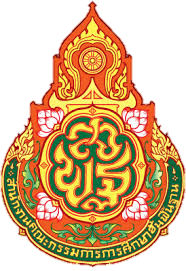 สพฐ.กำหนดหน่วยรับตรวจและส่วนงานย่อย ดังนี้
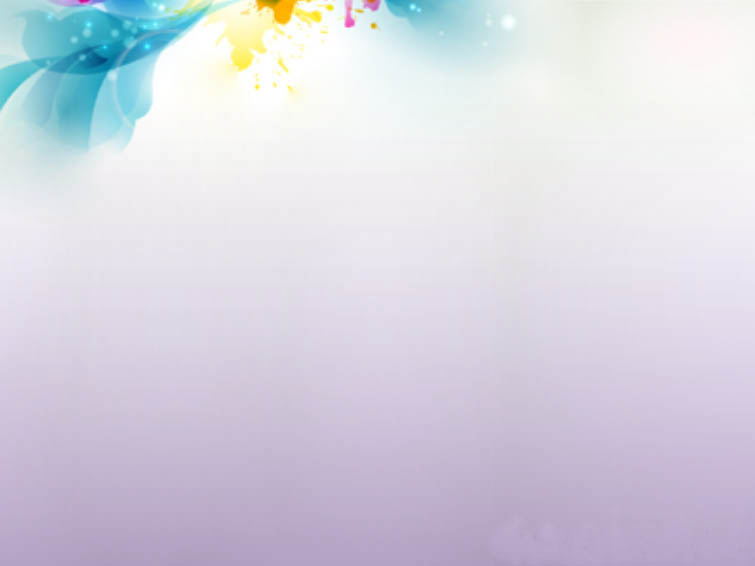 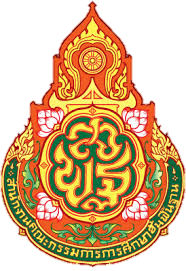 แบบฟอร์มของหน่วยรับตรวจ
แบบ ติดตาม 
ปอ. 3
แบบ ปอ.1
แบบ ปอ.2
แบบ ปอ.3
รายงานผล
การติดตาม
การปฏิบัติตามแผนการปรับปรุงการควบคุมภายใน
หนังสือรับรองการประเมินผล        การควบคุมภายใน
รายงานผล      การประเมินองค์ประกอบของการควบคุมภายใน
รายงานแผน  การปรับปรุง  การควบคุมภายใน
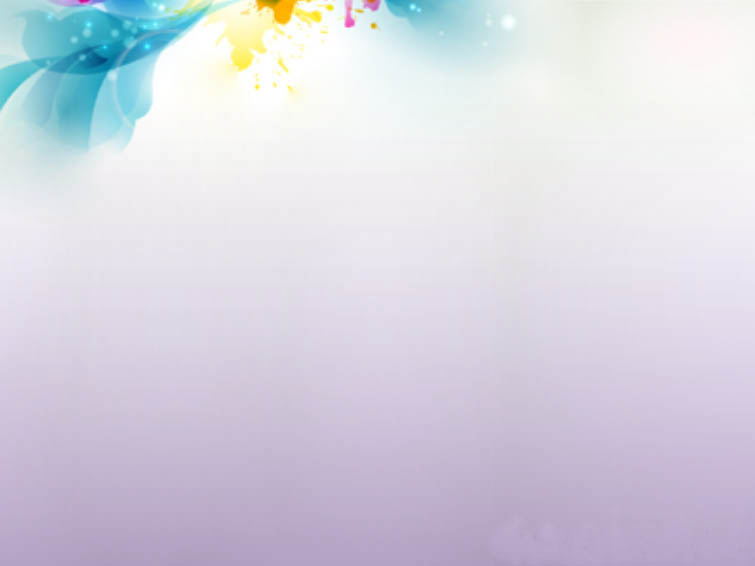 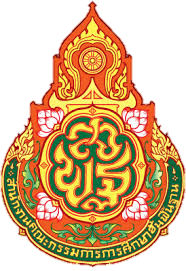 แบบฟอร์มของส่วนงานย่อย
แบบติดตาม
ปย.2
แบบ ปย.1
แบบ ปย.2
รายงานผล       การติดตามการปฏิบัติตามแผน
การปรับปรุง
การควบคุมภายใน
รายงานผล         การประเมินองค์ประกอบของ
การควบคุมภายใน
รายงาน           การประเมินผลและการปรับปรุงการควบคุมภายใน
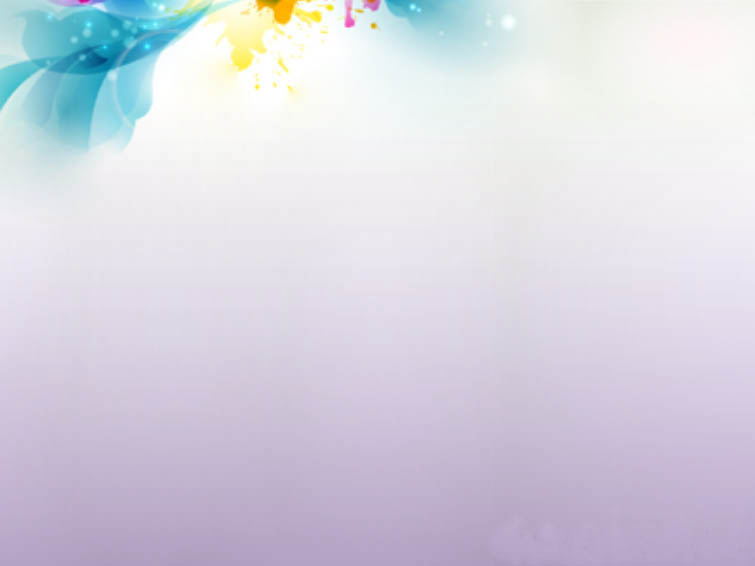 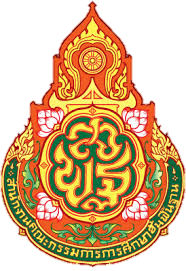 การติดตามประเมินผล
ระบบการควบคุมภายใน ประจำปี 2558
รอบ 12 เดือน
รอบ  6  เดือน
แบ่งออกเป็น  2  รอบ ดังนี้
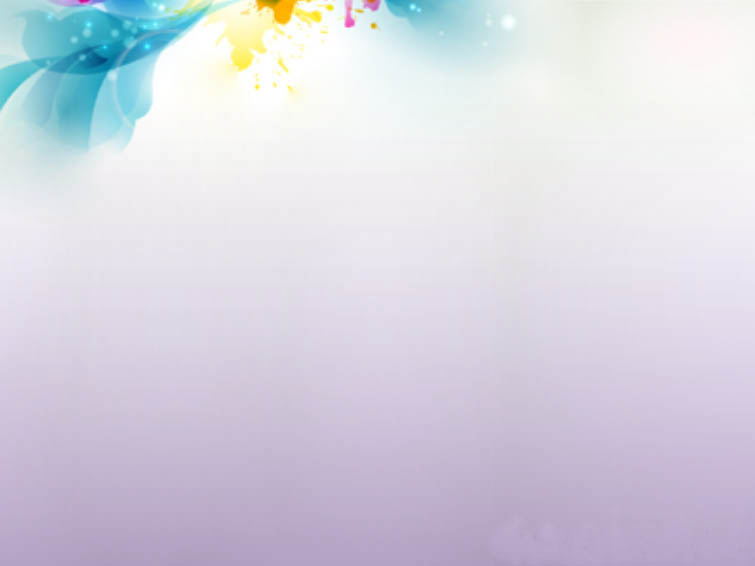 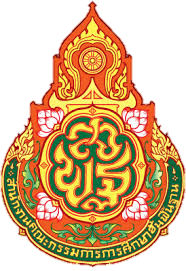 รอบ 6 เดือน (สพฐ., สพป., สพม.)
1. ส่วนงานย่อยนำแบบ ปย.2 ของปี 57 มาติดตามผลการปฏิบัติตามแผนการปรับปรุงการควบคุมภายใน  แล้วสรุป  ลงในแบบติดตาม ปย. 2
สิ้นสุด 
ณ วันที่ 31 มี.ค. 2558
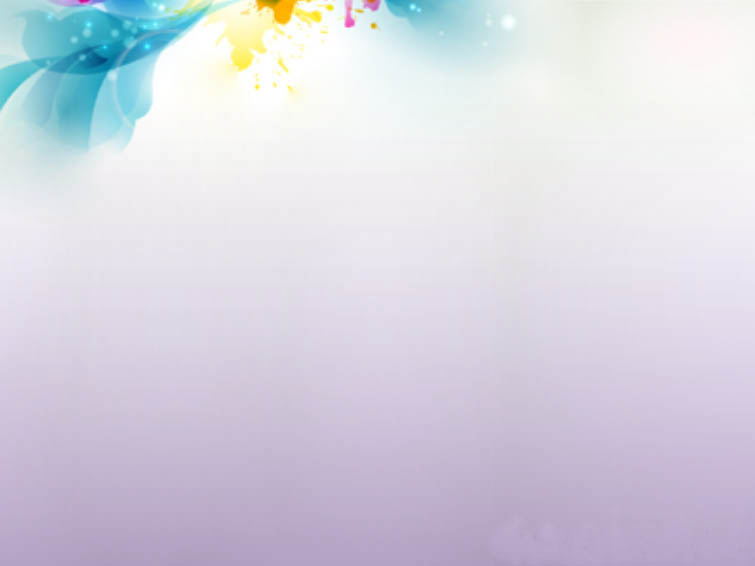 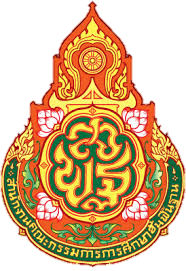 สำนัก/กลุ่ม/งาน/......................รายงานผลการติดตามการปฏิบัติตามแผนการปรับปรุงการควบคุมภายใน ณ วันที่ 31  มีนาคม  2558
แบบติดตาม ปย. 2
ชื่อผู้รายงาน...........................ตำแหน่ง................................ 
วันที่.....เดือน.........พ.ศ.........
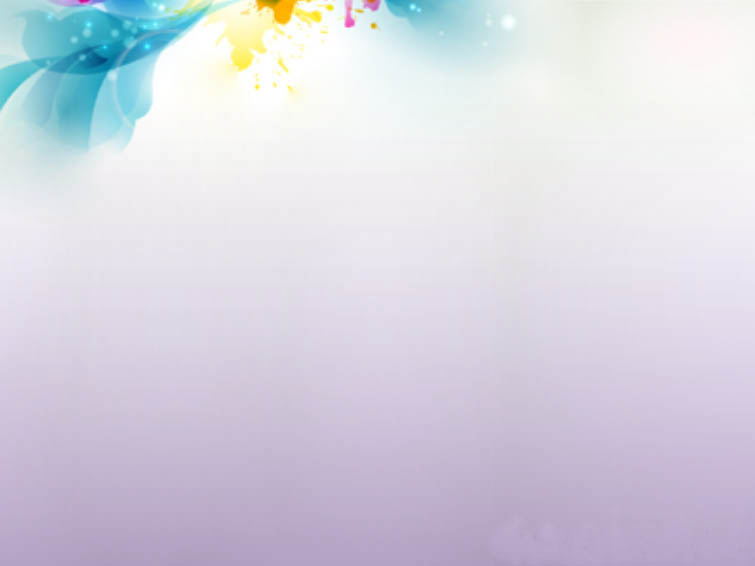 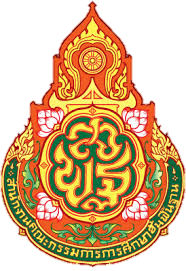 สำนัก/กลุ่ม/งาน/......................รายงานผลการติดตามการปฏิบัติตามแผนการปรับปรุงการควบคุมภายใน ณ วันที่ 31  มีนาคม  2558
แบบติดตาม ปย. 2
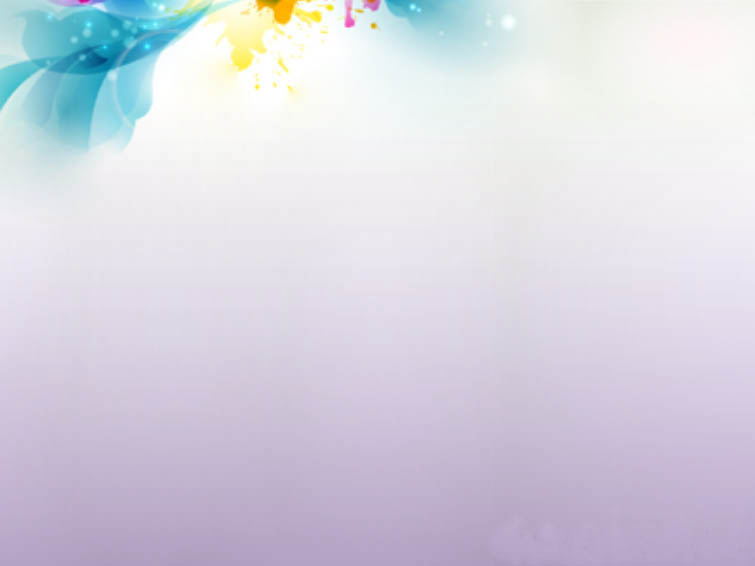 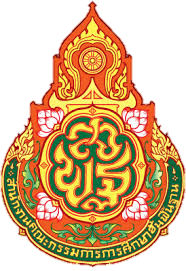 รอบ 6 เดือน (สพฐ., สพป., สพม.)
2. ส่วนงานย่อยส่งแบบติดตาม ปย.2 
    ให้ผู้รับผิดชอบของหน่วยรับตรวจ                                                              
3. ผู้รับผิดชอบของหน่วยรับตรวจนำ                
    แบบติดตาม ปย.2 มาสรุปใน
    แบบ ติดตาม ปอ.3                  
4. หน่วยรับตรวจ (เฉพาะ สพป./สพม.)
    ส่งแบบติดตาม ปอ. 3 ให้ สพฐ.  
    ภายในวันที่ 30 เมษายน 2558
สิ้นสุด 
ณ วันที่ 31 มี.ค. 2558
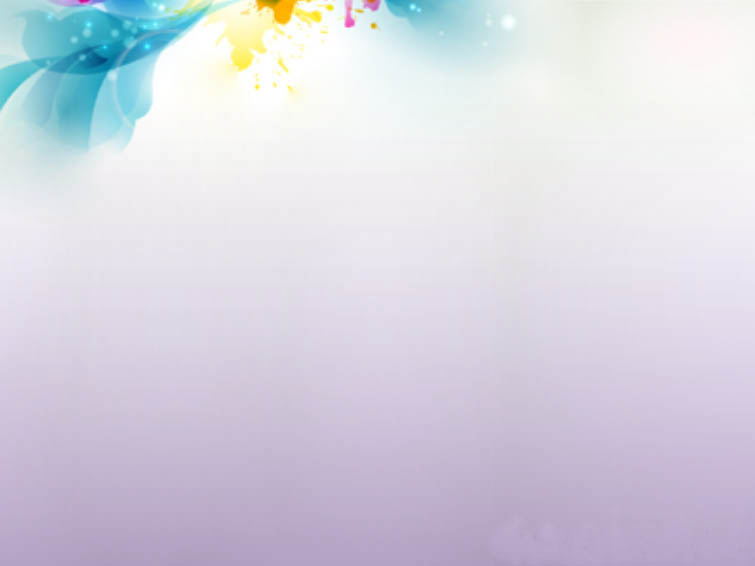 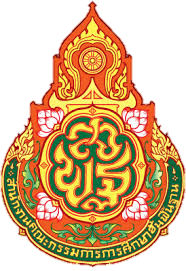 สพฐ./สพม./สพป.......................รายงานผลการติดตามการปฏิบัติตามแผนการปรับปรุงการควบคุมภายใน ณ วันที่ 31  มีนาคม  2558
แบบติดตาม ปอ.3
ชื่อผู้รายงาน...........................
ตำแหน่ง................................ 
วันที่.....เดือน.........พ.ศ.........
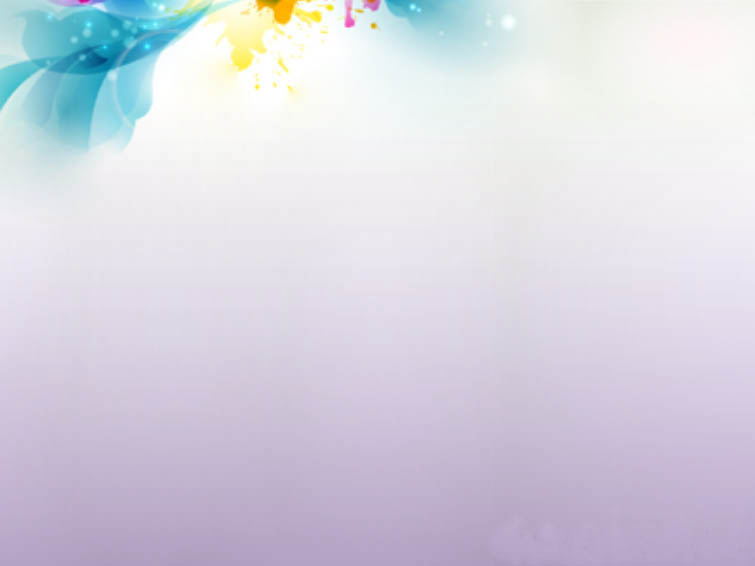 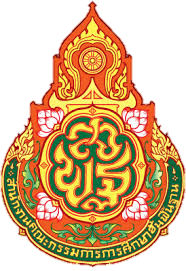 สพฐ. /สพป./สพม...............รายงานผลการติดตามการปฏิบัติตามแผนการปรับปรุงการควบคุมภายในณ วันที่ 31 มีนาคม 2558
แบบติดตาม ปอ.3
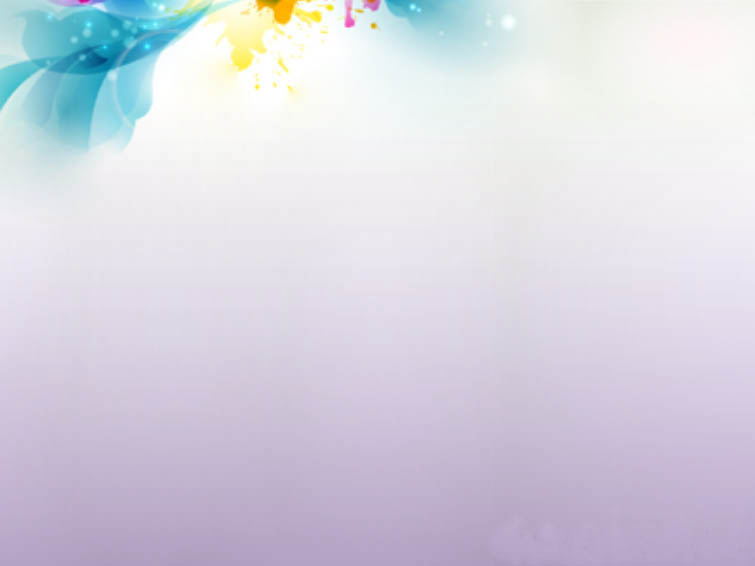 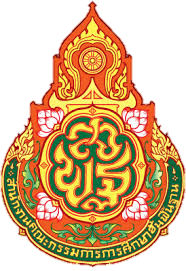 รอบ 12 เดือน (สพฐ., สพป., สพม., โรงเรียน)
ก. ส่วนงานย่อย (สำนัก / กลุ่ม /งาน)
1. นำแบบ ปย.2 (ปี 57) มาติดตามผล
   การปฏิบัติงาน แล้วสรุปลงใน 
   แบบติดตาม ปย. 2 (สพฐ.ได้กำหนด
   แบบให้)
สิ้นสุด 
ณ วันที่ 30 ก.ย. 2558
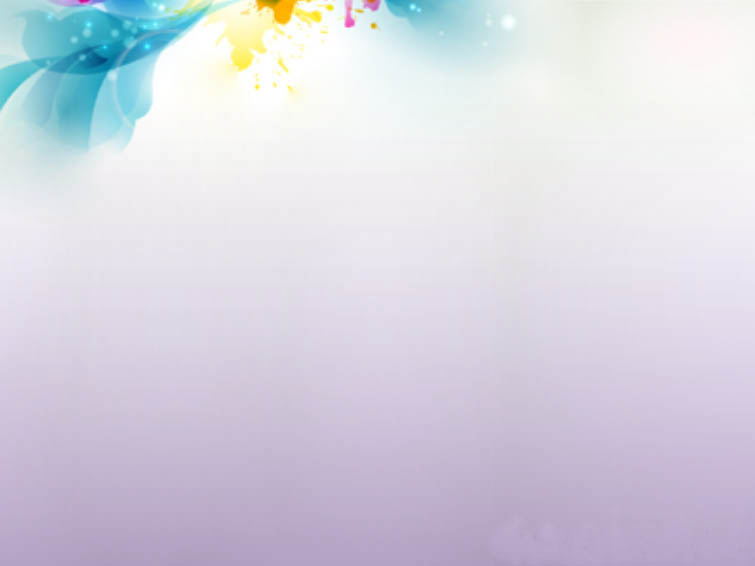 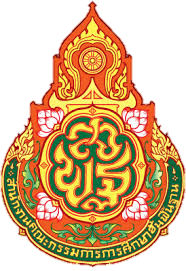 สำนัก/กลุ่ม/งาน......................รายงานผลการติดตามการปฏิบัติตามแผนการปรับปรุงการควบคุมภายใน ณ วันที่ 30  กันยายน 2558
แบบติดตาม ปย. 2
ชื่อผู้รายงาน...........................ตำแหน่ง................................        วันที่.....เดือน.........พ.ศ.........
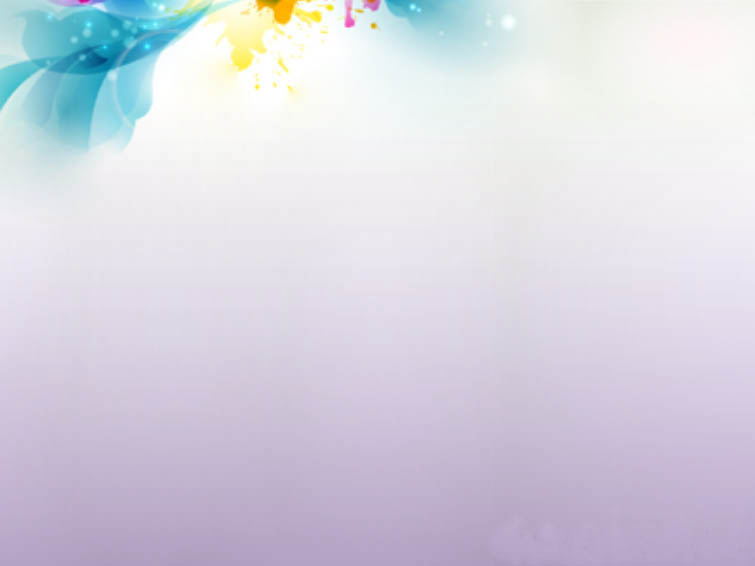 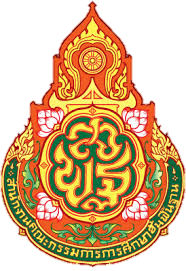 สำนัก/กลุ่ม/งาน......................รายงานผลการติดตามการปฏิบัติตามแผนการปรับปรุงการควบคุมภายใน ณ วันที่ 30  กันยายน 2558
แบบติดตาม ปย. 2
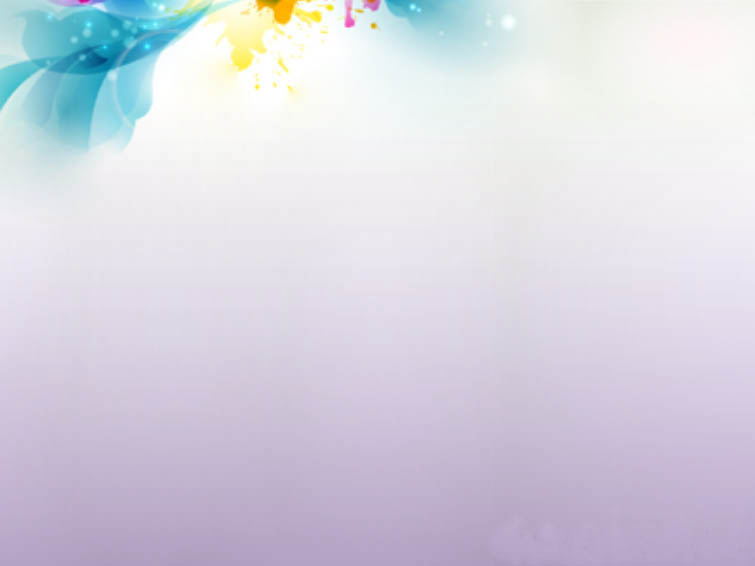 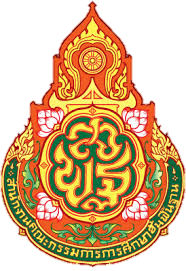 2. ประเมินองค์ประกอบของ
    การควบคุมภายใน 
   (5 องค์ประกอบ) 
   (อยู่ในหนังสือหน้า 87-96) 
   แล้วสรุปลงในแบบ ปย. 1 
   (อยู่ในหนังสือหน้า 58)
สิ้นสุด 
ณ วันที่ 30 ก.ย. 2558
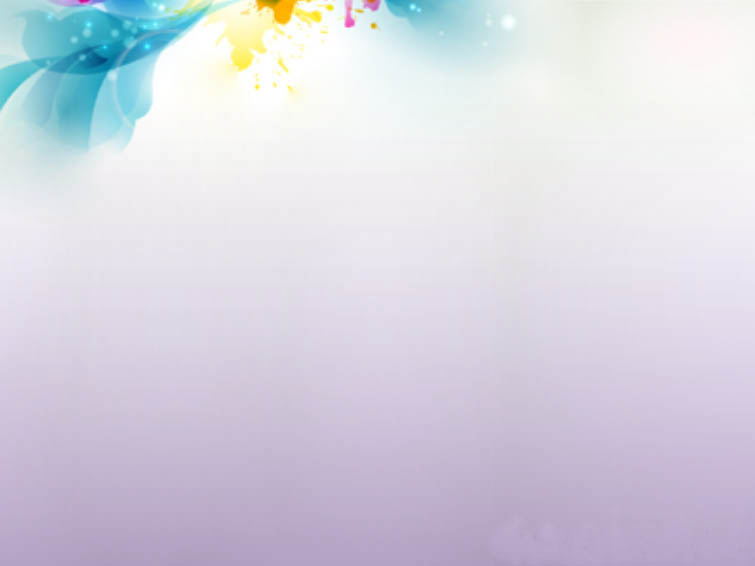 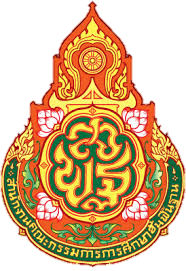 สำนัก/กลุ่ม/งาน.......................................................	รายงานผลการประเมินองค์ประกอบของการควบคุมภายในณ  วันที่  30 กันยายน  2558
ปย. 1
ชื่อผู้รายงาน...........................ตำแหน่ง................................    วันที่.....เดือน.........พ.ศ.........
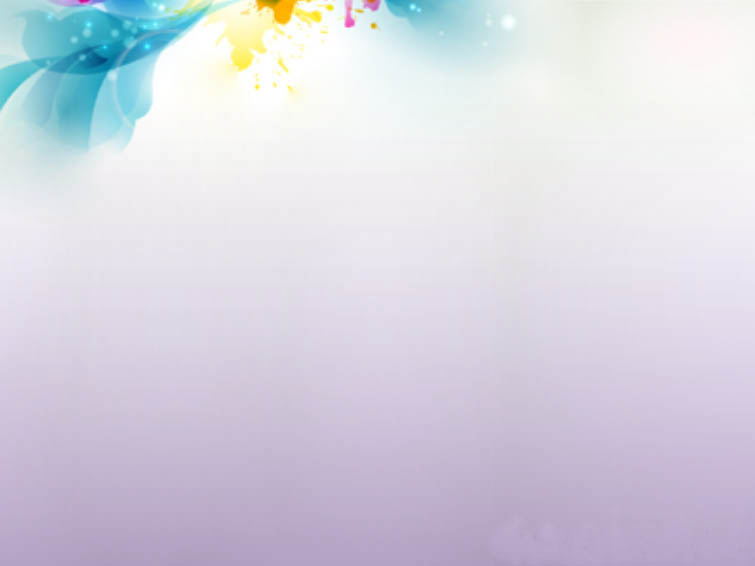 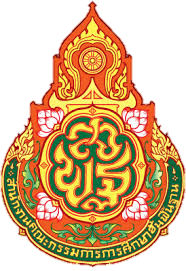 3. ประเมินการควบคุมภายในด้วยตนเอง (CSA)
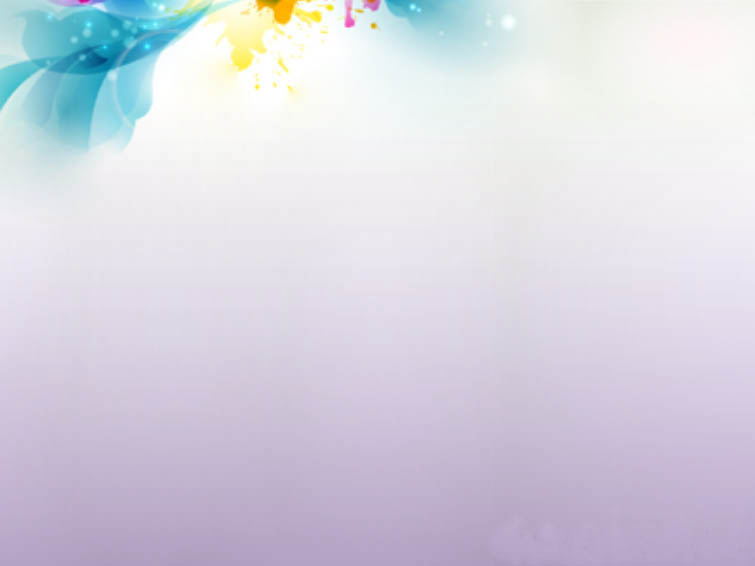 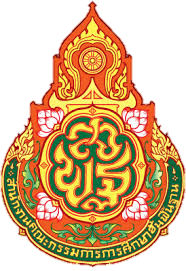 การประเมินการควบคุมด้วยตนเอง
Control self  Assessment (CSA)
หลักการ : CSA เป็นกระบวนการสร้างความรับผิดชอบในการควบคุมภายในให้แก่ทุกคน
                ที่เป็นเจ้าของงานนั้น
 วิธีการ 
   	1. นำกระบวนการปฏิบัติงานกับวัตถุประสงค์ของงานมาเชื่อมโยงกัน 
	2. ระบุการควบคุมภายในที่มีอยู่ของงานนั้น
	3. ประเมินความเสี่ยงที่ยังมีอยู่
ผลที่ได้/ประโยชน์
	1. ผู้ปฏิบัติเข้าใจกระบวนการทำงานและวัตถุประสงค์ของงานนั้น
	2. เข้าใจความเสี่ยงที่มีผลกระทบต่อวัตถุประสงค์ของงาน
	3. สามารถกำหนดการควบคุมภายในที่จำเป็นเพื่อลดความเสี่ยงในระดับยอมรับได้
	4. สามารถกำหนดแผนปฏิบัติเพื่อปรับปรุงการควบคุมภายในให้เหมาะสม
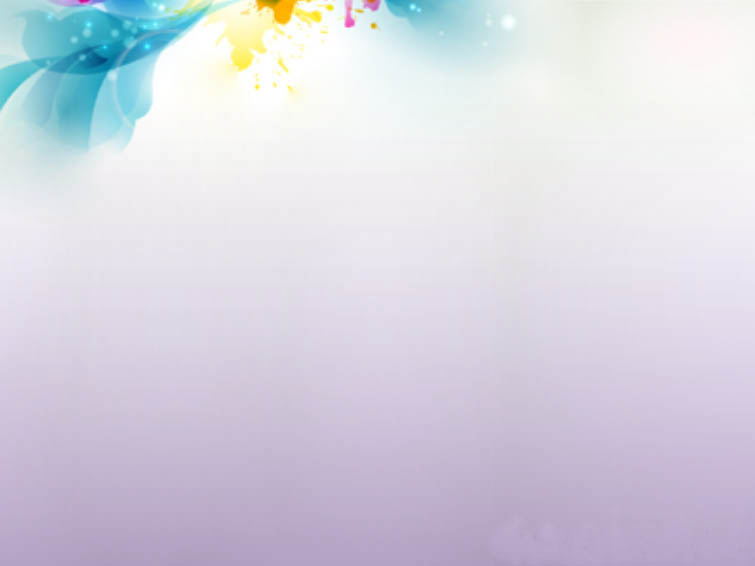 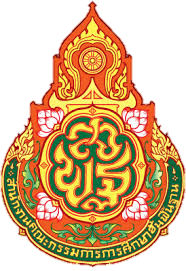 ขั้นตอนการประเมินความเสี่ยง
ขั้นตอนที่ 1.  ให้วิเคราะห์งาน/กิจกรรมที่มีความเสี่ยงสูง    
                  พร้อมระบุวัตถุประสงค์ของงาน / กิจกรรมนั้น
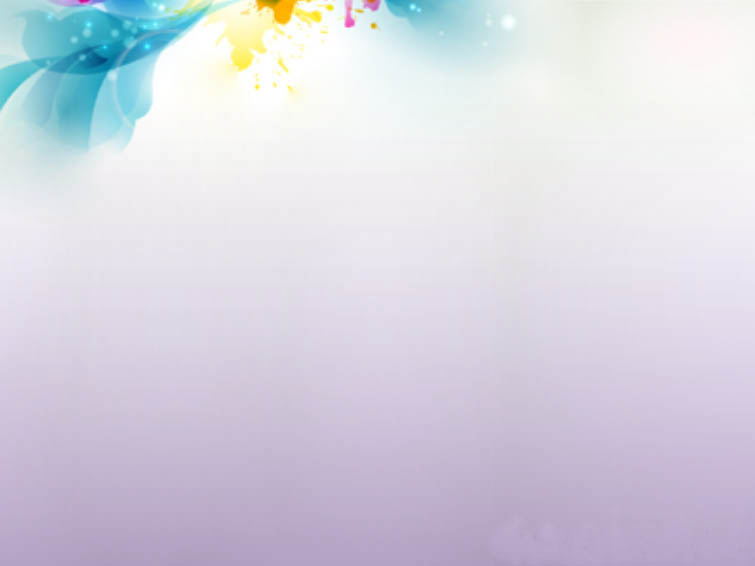 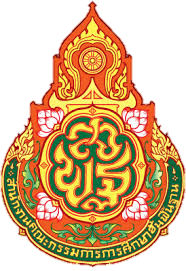 ขั้นตอนการประเมินความเสี่ยง
ขั้นตอนที่ 2 งาน/กิจกรรมนั้นมีขั้นตอนหรือกระบวนการปฏิบัติอะไรบ้าง หรือทำอย่างไร      ที่จะทำให้บรรลุตามวัตถุประสงค์
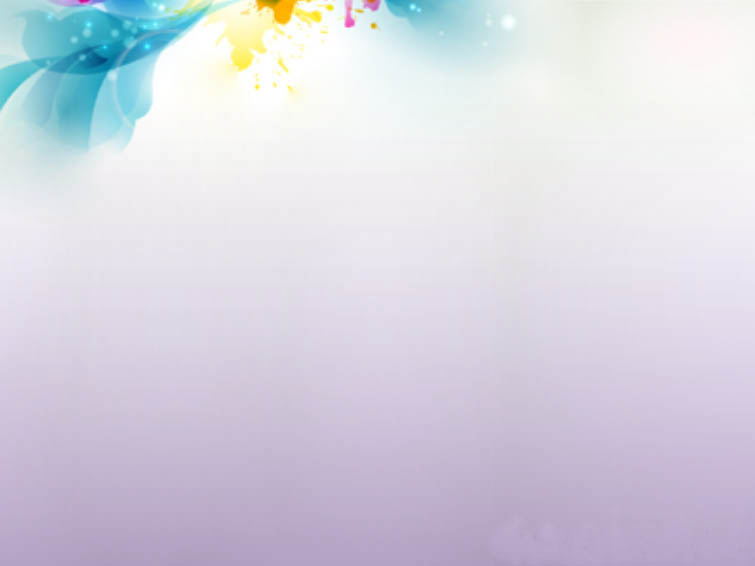 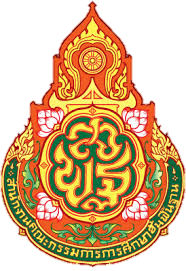 ขั้นตอนการประเมินความเสี่ยง
ขั้นตอนที่ 3 ให้วิเคราะห์ว่าขั้นตอนหรือกระบวนการปฏิบัติจริง (จากข้อ 2) 
  ในขณะประเมิน ปฏิบัติอย่างไร
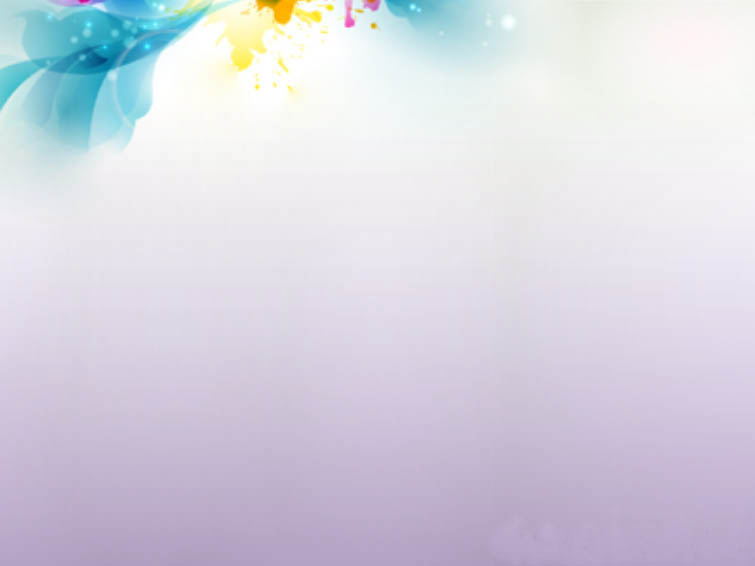 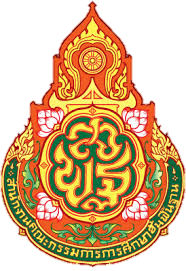 ขั้นตอนการประเมินความเสี่ยง
ขั้นตอนที่4 
  จากกิจกรรมที่ปฏิบัติอยู่ผลการประเมิน
  เป็นอย่างไร (บรรลุวัตถุประสงค์ /ไม่บรรลุวัตถุประสงค์) 
  ถ้าไม่บรรลุวัตถุประสงค์มีความเสี่ยงอะไร
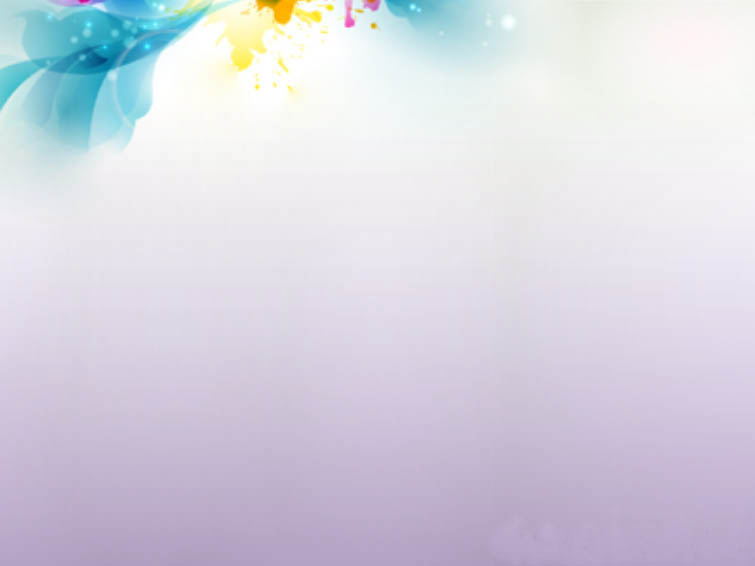 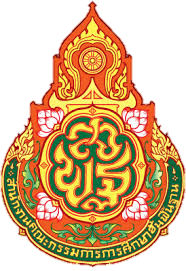 ขั้นตอนการประเมินความเสี่ยง
ขั้นตอนที่ 5 
  ให้พิจารณาว่า ถ้าพบยังมีความเสี่ยงอยู่ (ปัญหา)         เกิดจากสาเหตุอะไร จะแก้ไขอย่างไร ใครเป็นคนแก้ไข
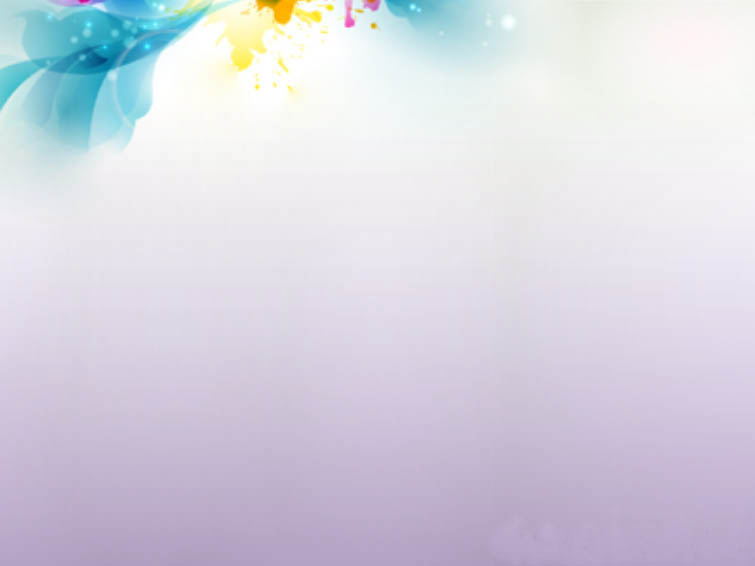 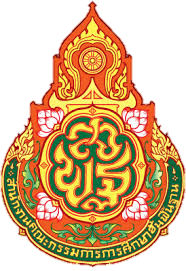 การประเมินการควบคุมด้วยตนเอง Control self  Assessment (CSA)
 กำหนดกิจกรรมการควบคุมใหม่หรือเพิ่มเติมเพื่อลดความเสี่ยงให้อยู่ในระดับที่ยอมรับได้ 
(แก้ที่ต้นเหตุ/สาเหตุ )
งานที่มีความเสี่ยงสูง
CSA
ประเมินการควบคุม
ด้วยตนเอง

 ต้องการให้เกิดผลสำเร็จอะไร


แผนปรับปรุง
การควบคุม
วัตถุประสงค์
ของงาน
 เข้าใจความเสี่ยง
    ที่อาจกระทบต่อ
   วัตถุประสงค์(หลัก)
 ขั้นตอนงาน
    มีอะไรบ้าง
ปัจจัยเสี่ยงที่ยังมีอยู่
กระบวนการ
ปฏิบัติงาน


  มีวัตถุประสงค์  
   (ย่อย)อะไรบ้าง
กิจกรรมควบคุมที่มี
 ถ้างานยังมีความเสี่ยง
วิเคราะห์หาต้นเหตุ/สาเหตุ
เกิดจากอะไร(ปัจจัยภายใน
หรือภายนอก)
  มี หรือไม่/ ถ้ามี อะไรบ้าง เช่น คู่มือการปฏิบัติงาน การรายงาน
  ถ้ามีประสิทธิภาพงานบรรลุวัตถุประสงค์/เป้าหมาย (ไม่เสี่ยง)
  งานไม่บรรลุวัตถุประสงค์/เป้าหมาย(เสี่ยง) การควบคุมไม่มีประสิทธิภาพ
( ที่มา :ปรับจากแนวทางวางระบบควบคุมภายในฯ, สตง.)
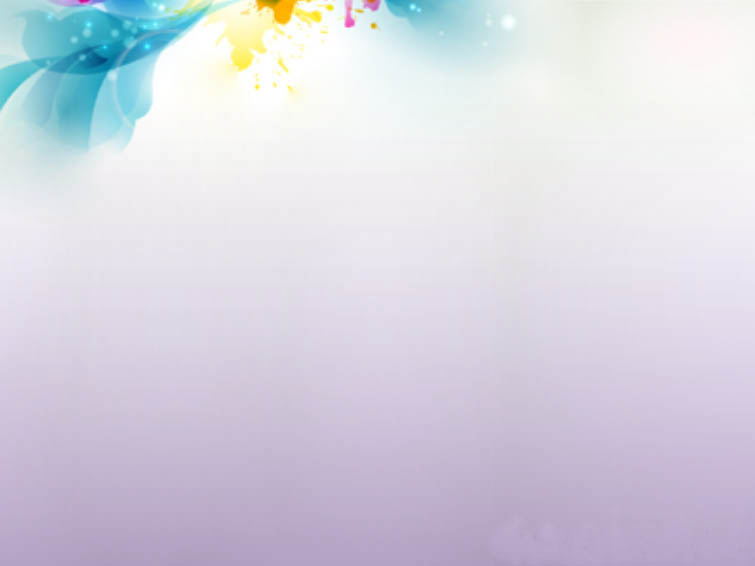 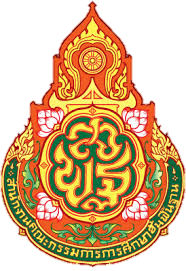 4. นำความเสี่ยงที่ยังหลงเหลืออยู่จากการติดตาม ปย.2 + ความเสี่ยงจากการประเมิน   5 องค์ประกอบ              และการประเมิน CSA มาหามาตรการ/แนวทางในการควบคุม พร้อมทั้งกำหนด ผู้รับผิดชอบและระยะเวลาดำเนินการแล้วสรุปลงใน แบบ ปย.2(อยู่ในหนังสือหน้า 60)
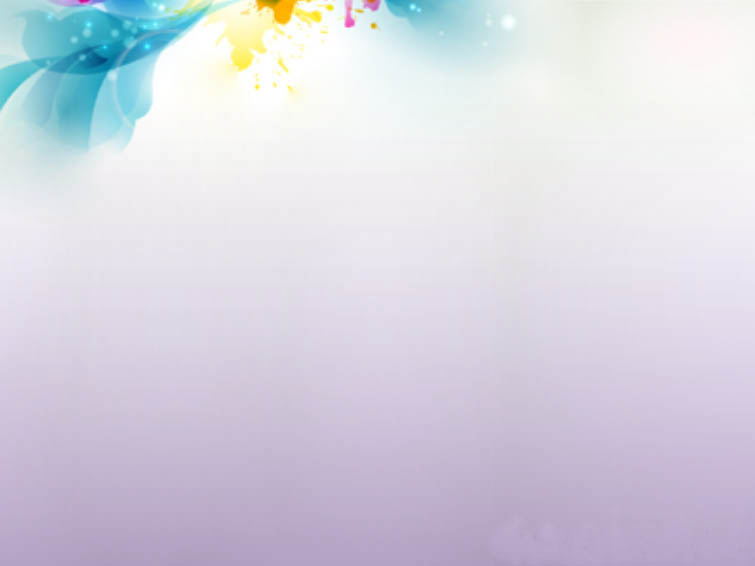 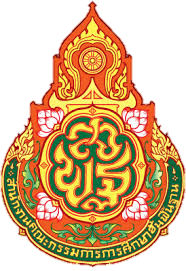 สำนัก/กลุ่ม/งาน............................. รายงานการประเมินผลและการปรับปรุงการควบคุมภายในสำหรับปีสิ้นสุดวันที่ 30 กันยายน  2558
แบบ ปย. 2
ชื่อผู้รายงาน...........................ตำแหน่ง................................      วันที่.....เดือน.........พ.ศ.........
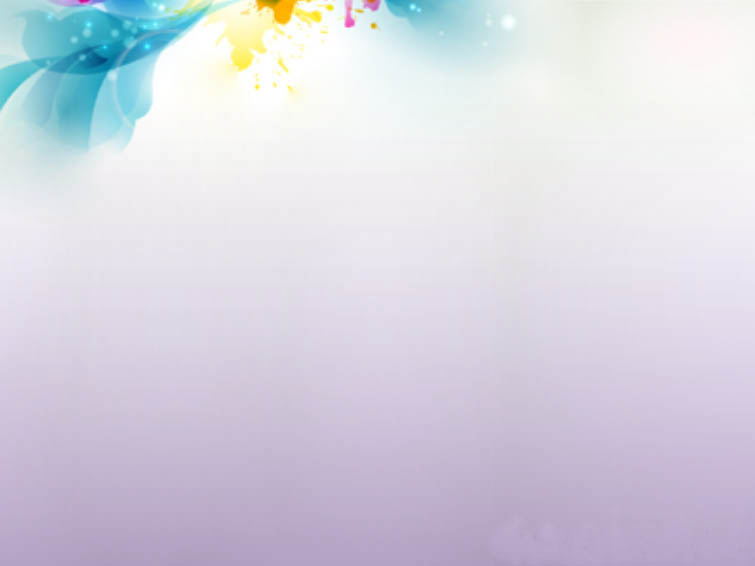 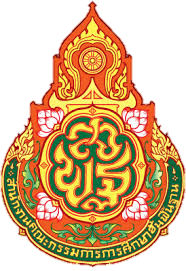 สรุปขั้นตอนการจัดทำรายงาน
ก. ส่วนงานย่อย (สำนัก/กลุ่ม/งาน)
แบบ ปย.2  (ปี 57 )
ประเมินด้วยตนเอง
(CSA)
ประเมิน 5 องค์ประกอบ
แบบสอบถาม
(ถ้ามี)
แบบ ปย.1
แบบติดตาม ปย.2
แบบ ปย.2 ( ปี 58)
แบบ ปอ.3 
(สำนัก/กลุ่ม /งาน)
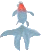 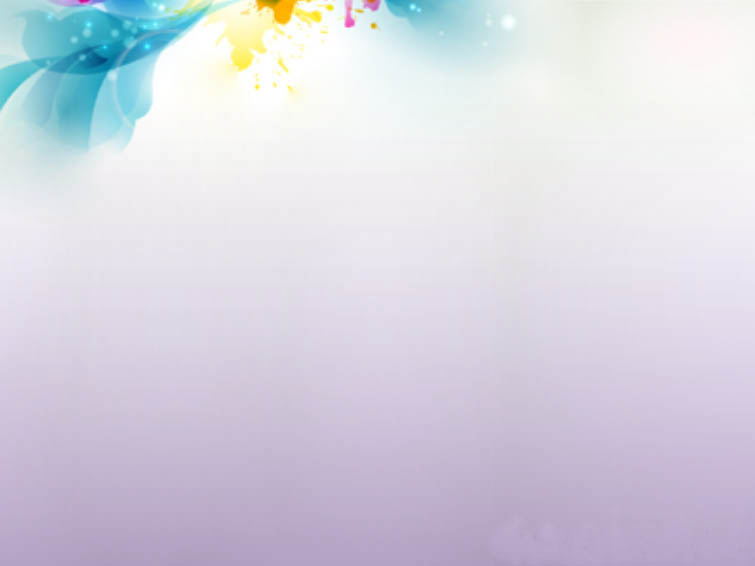 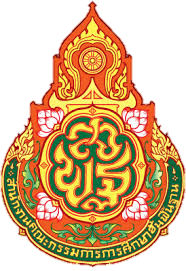 สรุปแบบรายงานที่ สำนัก /กลุ่ม/ งาน ต้องดำเนินการ
แบบที่จัดส่งให้ผู้รับผิดชอบ                                                         - แบบ ปย. 1                                                                             - แบบ ปย. 2
   - แบบติดตาม ปย. 2
  แบบที่เก็บไว้ที่ สำนัก/กลุ่ม/งาน                                                   - แบบประเมิน 5 องค์ประกอบ
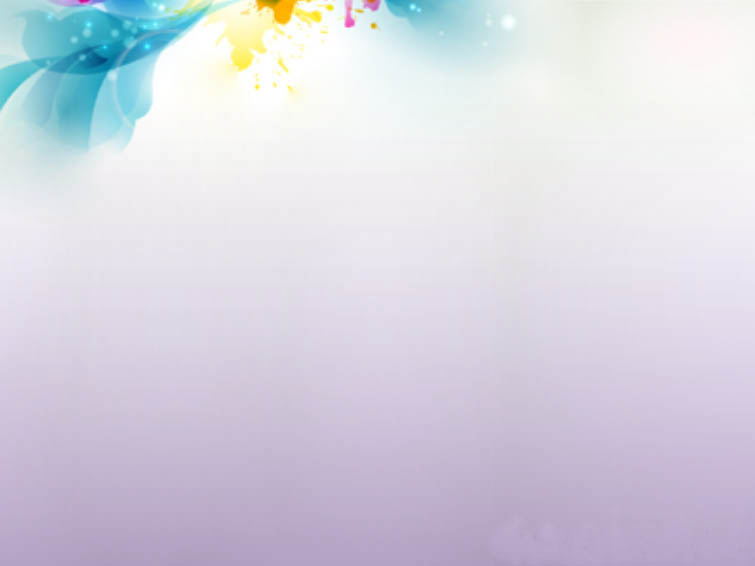 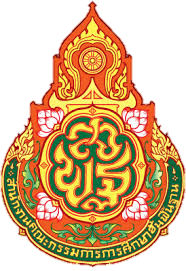 ขั้นตอนการจัดทำรายงานการประเมินผลการควบคุมภายใน
ข. หน่วยรับตรวจ (สพฐ./สพป./สพม./โรงเรียน)   ณ วันที่ 30 ก.ย. 58
1. แต่งตั้งคณะทำงาน/กรรมการ
2. นำแบบ ปอ.3 (ปี 57) มาติดตามผล              การปฏิบัติงานแล้วสรุปลงในแบบติดตาม ปอ.3  
   (สพฐ. กำหนดแบบให้)
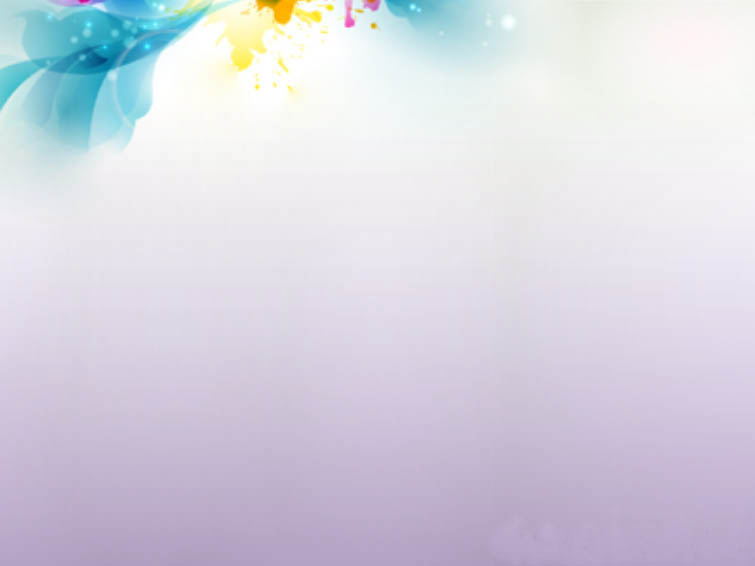 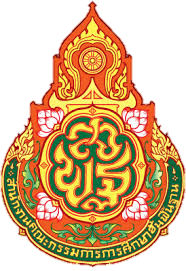 สพฐ./สพป./สพม./โรงเรียน......................รายงานผลการติดตามการปฏิบัติตามแผนการปรับปรุงการควบคุมภายใน ณ วันที่ 30  กันยายน  2558
แบบติดตาม ปอ.3
ชื่อผู้รายงาน...........................
ตำแหน่ง................................ 
วันที่.....เดือน.........พ.ศ.........
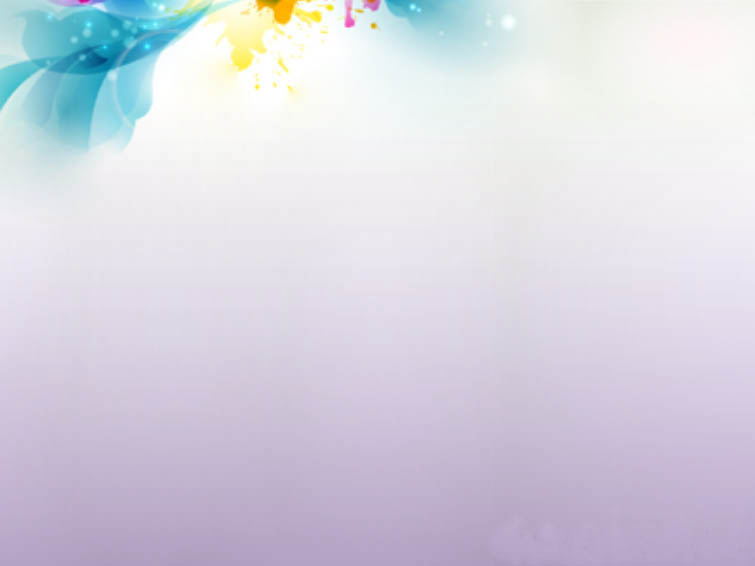 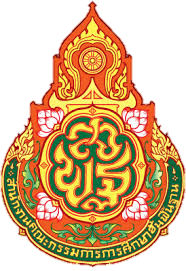 สพฐ./สพป./สพม./โรงเรียน.......................รายงานผลการติดตามการปฏิบัติตามแผนการปรับปรุงการควบคุมภายในณ วันที่ 30 กันยายน 2558
แบบติดตาม ปอ.3
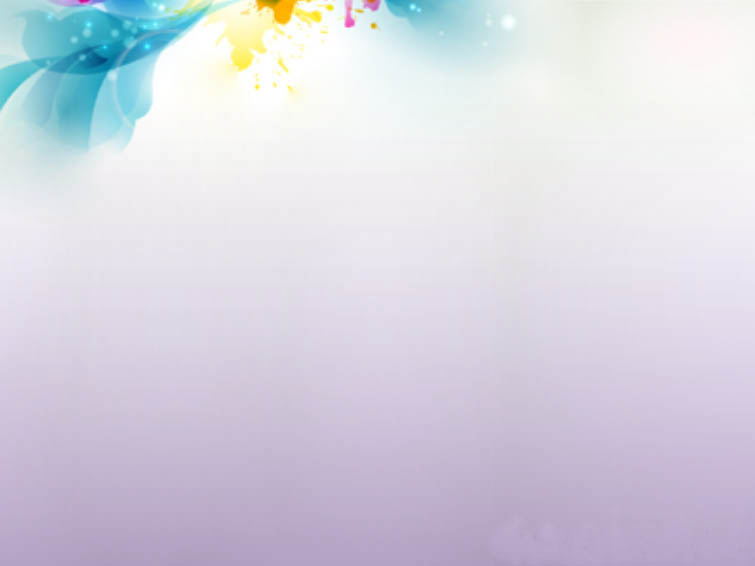 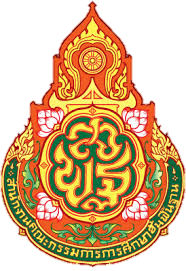 ขั้นตอนการจัดทำรายงานการประเมินผลการควบคุมภายใน
3. ประเมินองค์ประกอบของการควบคุม 
   ภายใน  (5 องค์ประกอบ) 
  (อยู่ในหนังสือหน้า 87-96) แล้วสรุปลงใน
   แบบ ปอ. 2 (อยู่ในหนังสือหน้า 52)
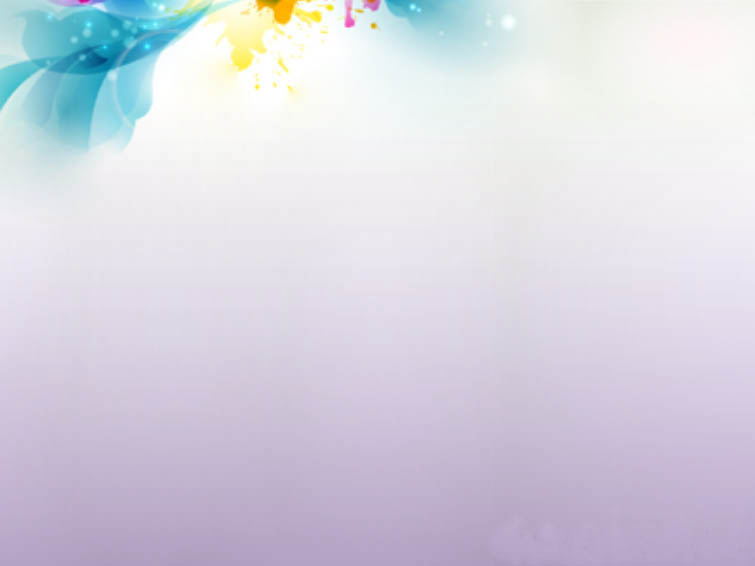 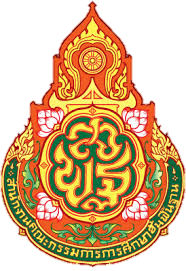 สพฐ./สพป./สพม./โรงเรียน................................	รายงานผลการประเมินองค์ประกอบของการควบคุมภายในณ  วันที่  30 กันยายน  2558
แบบ ปอ.2
ชื่อผู้รายงาน...........................
ตำแหน่ง................................ 
วันที่.....เดือน.........พ.ศ.........
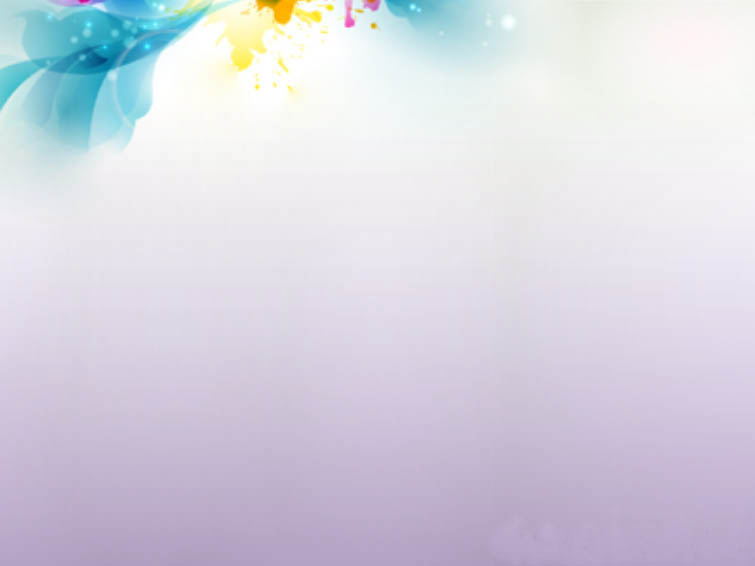 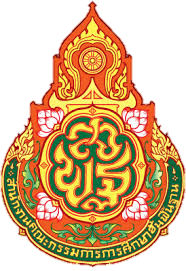 ขั้นตอนการจัดทำรายงานการประเมินผลการควบคุมภายใน
4. นำความเสี่ยงที่ยังหลงเหลือจากแบบติดตาม ปอ. 3   และจากการประเมิน 5 องค์ประกอบ  และ          แบบ ปย. 2 ของสำนัก/กลุ่ม/งานที่ส่งมาให้คณะทำงาน/กรรมการพิจารณาคัดเลือกกิจกรรม   เพื่อจัดทำ แบบ ปอ.3    (อยู่ในหนังสือหน้า 54)
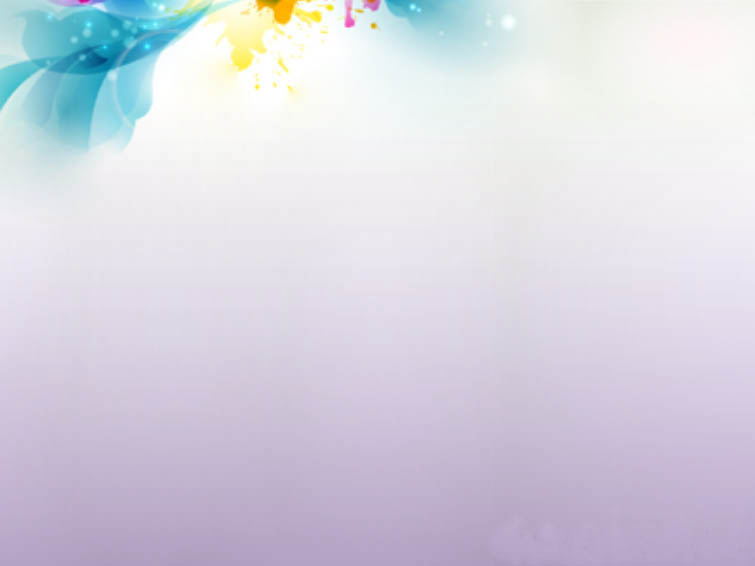 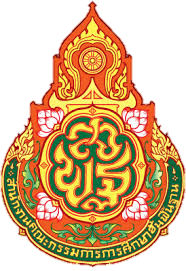 สพฐ./สพป./สพม./โรงเรียน......................รายงานแผนการปรับปรุงการควบคุมภายใน ณ วันที่ 30  กันยายน  2558
แบบ ปอ.3
ชื่อผู้รายงาน..........................
ตำแหน่ง................................ 
วันที่.....เดือน.........พ.ศ.........
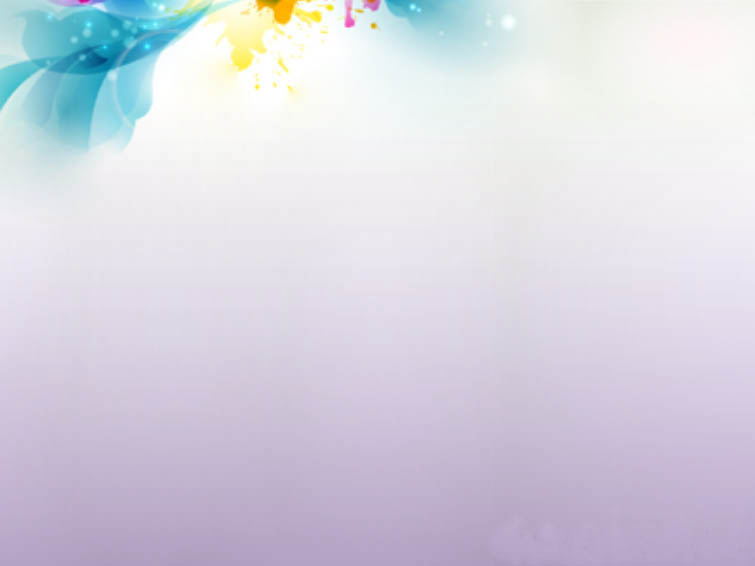 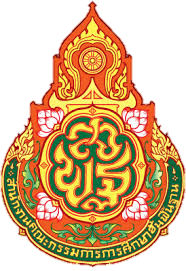 ขั้นตอนการจัดทำรายงานการประเมินผลการควบคุมภายใน
5. นำความเสี่ยงที่มีอยู่ในแบบ ปอ. 3       
    มาสรุปเป็นความเรียงลงใน แบบ ปอ.1 
    (แบบอยู่ในหนังสือ หน้า 50 - 51)
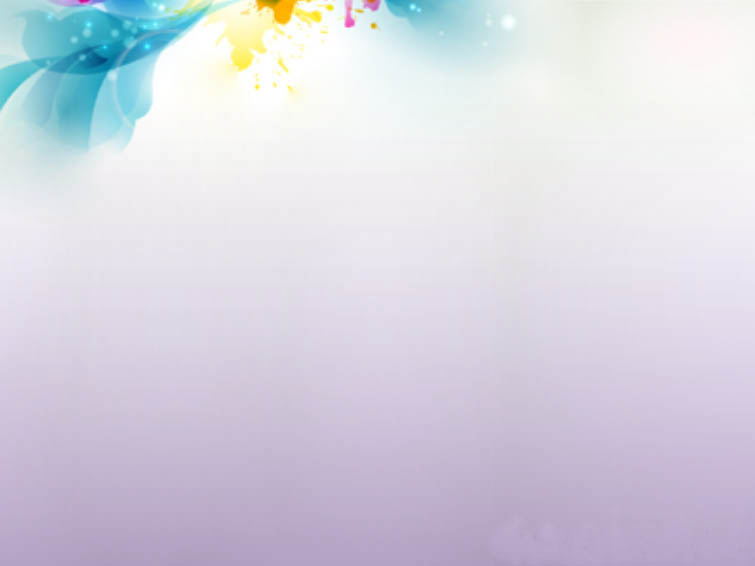 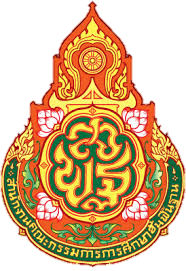 หนังสือรับรองการประเมินผลการควบคุมภายใน
แบบ ปอ. 1
วรรคที่ 1   (ชื่อหน่วยรับตรวจ) ได้ประเมินผลการควบคุมภายในสำหรับปีสิ้นสุดวันที่............เดือน.............พ.ศ.....
               ด้วยวิธีการที่ (ชื่อหน่วยรับตรวจ)กำหนดโดยมีวัตถุประสงค์เพื่อสร้างความมั่นใจอย่างสมเหตุสมผลว่า
วรรคที่ 2 จากผลการประเมินดังกล่าวเห็นว่าการควบคุมภายในของ (ชื่อหน่วยรับตรวจ) สำหรับปีสิ้นสุด
             วันที่............เดือน................พ.ศ. ..............
วรรคที่ 3 อนึ่ง การควบคุมภายในยังคงมีจุดอ่อนที่มีนัยสำคัญดังนี้	                                 
             1…………………………………………                                            
             2…………………………………………  
                                                                           ลายมือชื่อ.......................................................... 
                                                                   (เลขาธิการ กพฐ./ผอ.สพป./สพม./ผอ.ร.ร.) 

                                                             วันที่ ............เดือน..............................พ.ศ...............
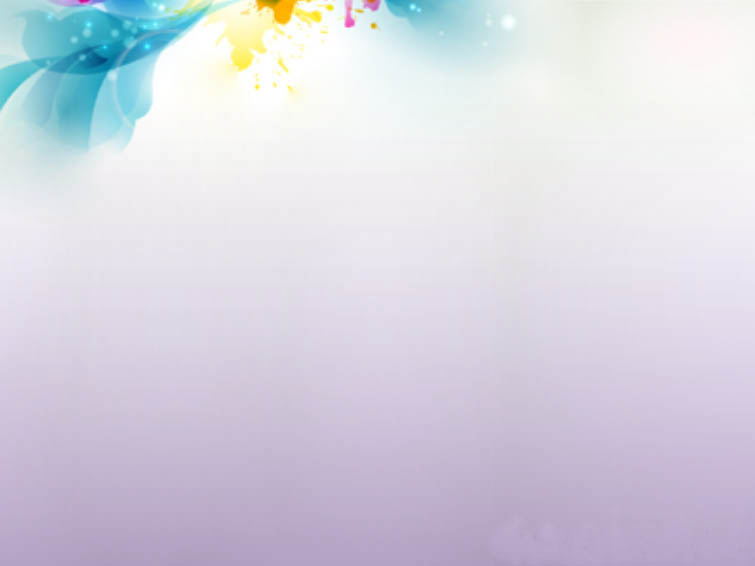 บทบาทของผู้ตรวจสอบภายใน
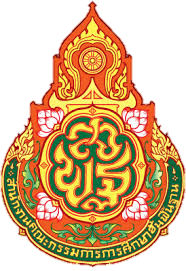 ระเบียบ คตง. ว่าด้วยการปฏิบัติหน้าที่ของ
ผู้ตรวจสอบภายใน กำหนดหน้าที่ ดังนี้
ประเมินการควบคุมด้วยตนเอง (CSA)
สอบทานการประเมินผล
สอบทานรายงาน
จัดทำรายงานแบบ ปส.
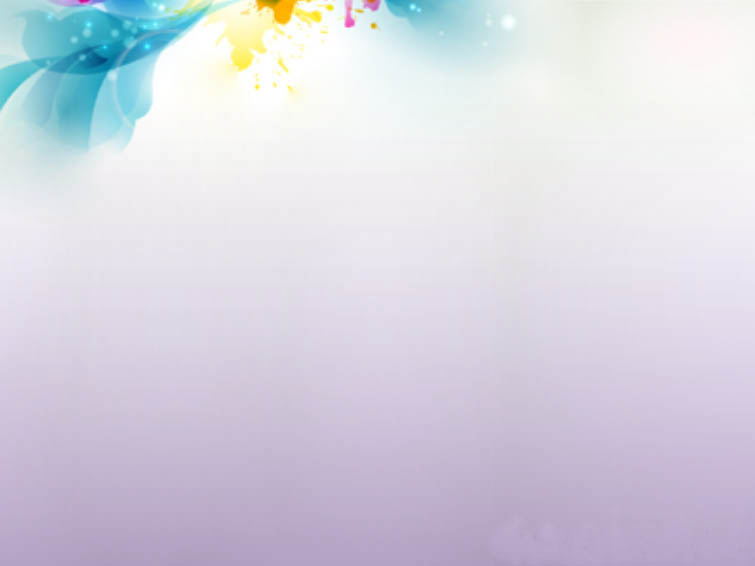 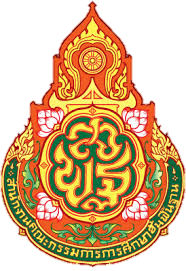 รายงานผลการสอบทานการประเมินผลการควบคุมภายในของผู้ตรวจสอบภายใน(กรณีไม่มีข้อตรวจพบหรือข้อสังเกต)
แบบ ปส.
เรียน เลขาธิการ กพฐ. /ผอ. สพป. /ผอ.สพม.
         ข้าพเจ้าได้สอบทานการประเมินผลการควบคุมภายในของ....(ชื่อหน่วยรับตรวจ)................       สำหรับปีสิ้นสุดวันที่ ......เดือน.............พ.ศ.......... การสอบทานได้ปฏิบัติอย่างสมเหตุสมผลและระมัดระวังอย่างรอบคอบผลการสอบทานพบว่าการประเมินผลการควบคุมภายในเป็นไปตามวิธีการที่กำหนดระบบการควบคุมภายในมีความเพียงพอและสามารถบรรลุวัตถุประสงค์ของการควบคุมภายใน

      
                                       ชื่อผู้รายงาน.......................................................
                                              (ชื่อผู้อำนวยการหน่วยงานตรวจสอบภายใน)
                                       ตำแหน่ง...........................................................
                                      วันที่................ เดือน..................พ.ศ. .................
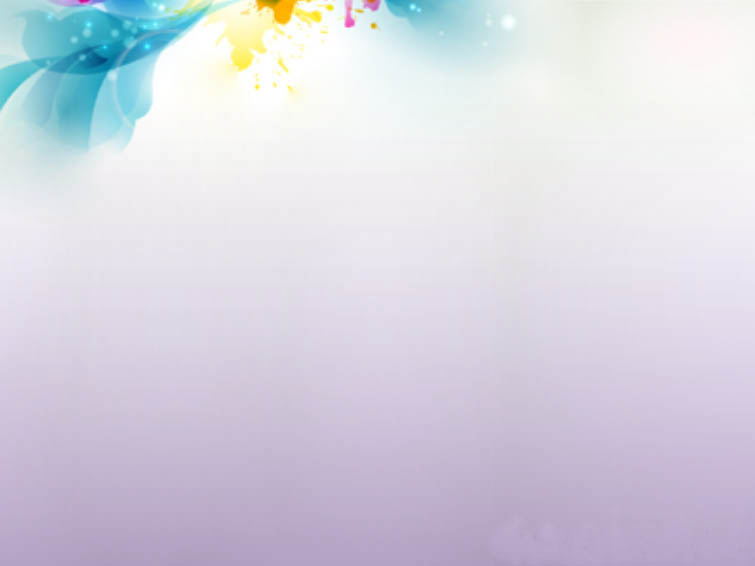 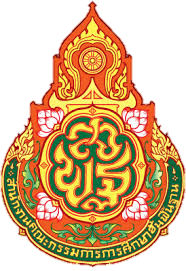 รายงานผลการสอบทานการประเมินผลการควบคุมภายในของผู้ตรวจสอบภายใน(กรณีที่มีข้อตรวจพบหรือข้อสังเกต)
แบบ ปส.
เรียน เลขาธิการ กพฐ. /ผอ. สพป. /ผอ.สพม.
         ข้าพเจ้าได้สอบทานการประเมินผลการควบคุมภายในของ....(ชื่อหน่วยรับตรวจ)................       สำหรับปีสิ้นสุดวันที่ ......เดือน.............พ.ศ.......... การสอบทานได้ปฏิบัติอย่างสมเหตุสมผลและระมัดระวังอย่างรอบคอบผลการสอบทานพบว่าการประเมินผลการควบคุมภายในเป็นไปตามวิธีการที่กำหนดระบบการควบคุมภายในมีความเพียงพอและสามารถบรรลุวัตถุประสงค์ของการควบคุมภายใน  อย่างไรก็ตามมีข้อสังเกตที่มีนัยสำคัญดังนี้........................................................................................
.........................................................................................................................................................       
                                        ชื่อผู้รายงาน.......................................................
                                              (ชื่อผู้อำนวยการหน่วยงานตรวจสอบภายใน)
                                       ตำแหน่ง...........................................................
                                      วันที่................ เดือน..................พ.ศ. .................
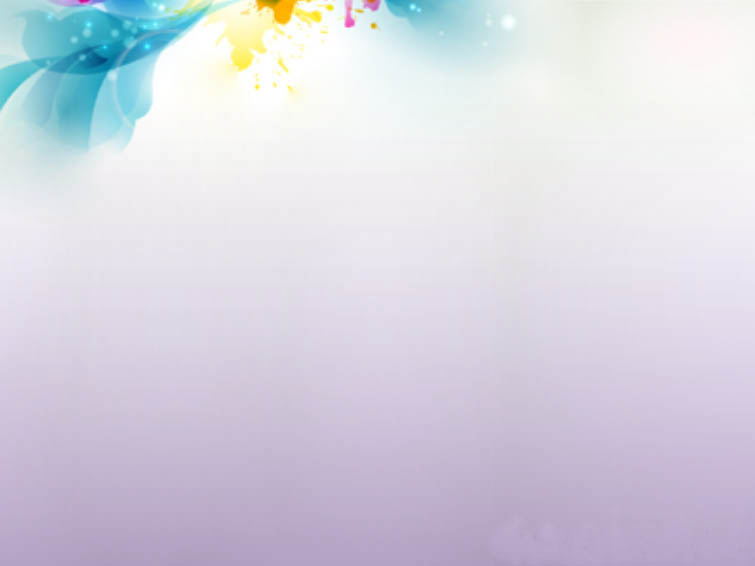 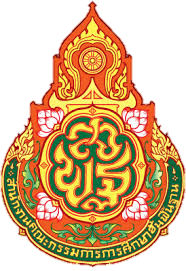 สรุปขั้นตอนการจัดทำรายงาน
ข. หน่วยรับตรวจ (สพฐ./ สพป./ สพม./ ร.ร.)
ประเมิน 5 องค์ประกอบ
แบบ ปย.2 (ส่วนงานย่อย)
แบบปอ.3 ( ปี 57)
แบบ ปอ.2
แบบติดตาม ปอ. 3
แบบปอ.3 ( ปี 58)
แบบ ปอ.1
แบบ ปส.
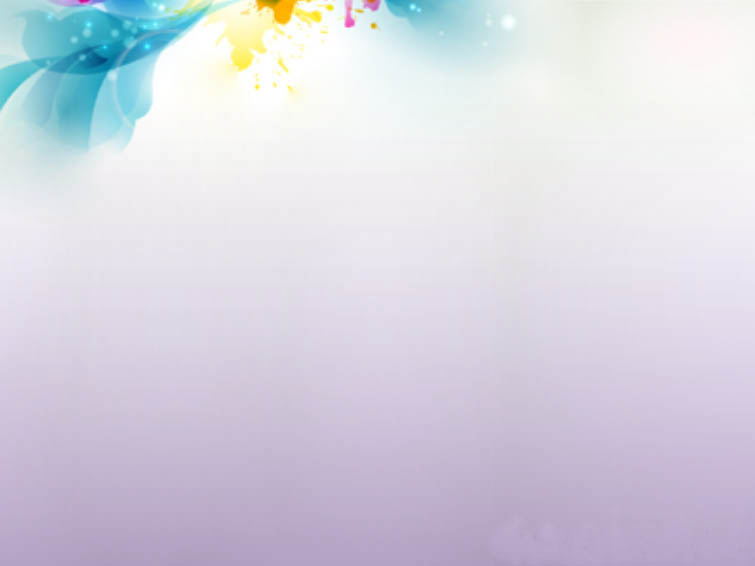 สรุปแบบรายงานการควบคุมภายใน
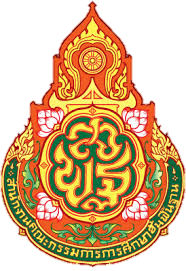 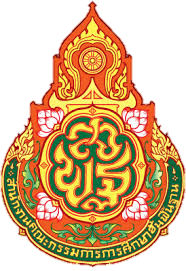 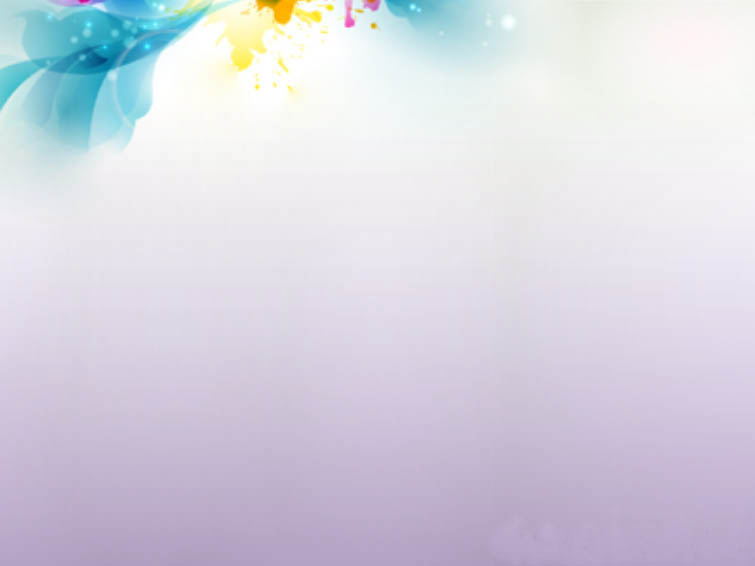 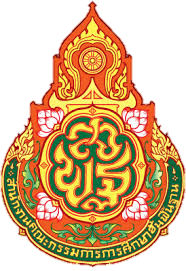 การจัดส่งรายงาน
สพฐ.
คตป.ศธ.
แบบ ปอ. 1
- ส่งเฉพาะแบบ ปอ. 1
 ส่วนแบบ ปอ. 2 และปอ.3
   เก็บไว้ที่หน่วยงาน
แบบ ปอ. 1
สพป./สพม.
แบบ ปอ. 1
ส่งเฉพาะแบบ ปอ. 1
- ส่วนแบบ ปอ. 2 และปอ.3
  เก็บไว้ที่หน่วยงาน
สตง.ภูมิภาค
โรงเรียน
แบบ ปอ. 1
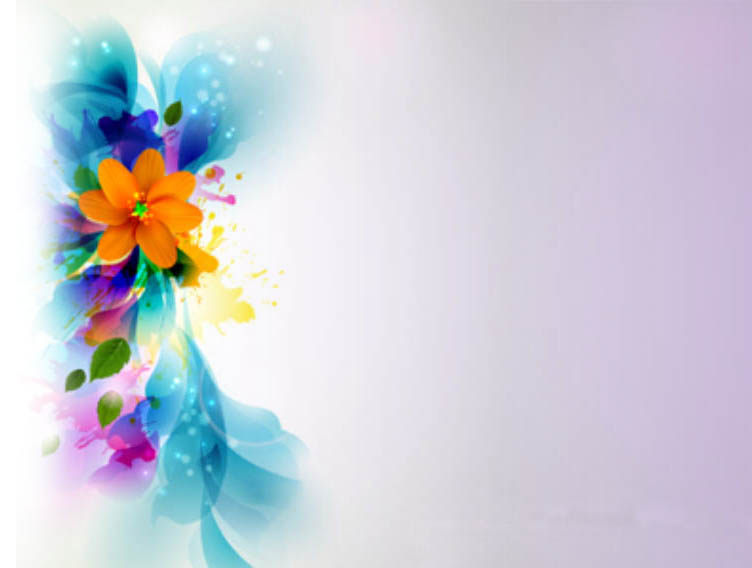 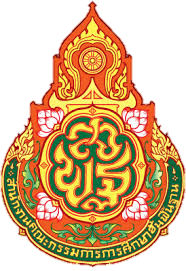 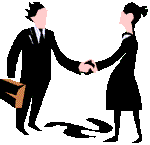 “ ความสำเร็จของการควบคุมภายใน
เกิดจากความร่วมมือ ร่วมใจของทุกคนในองค์กร ”
ขอบคุณ